«Муха-цокотуха»
RoboCup OnStage 2023
Цель работы
Инсценировать сказку Корнея Ивановича Чуковского «Муха-Цокотуха», используя конструктор Lego Mindstorms EV3.
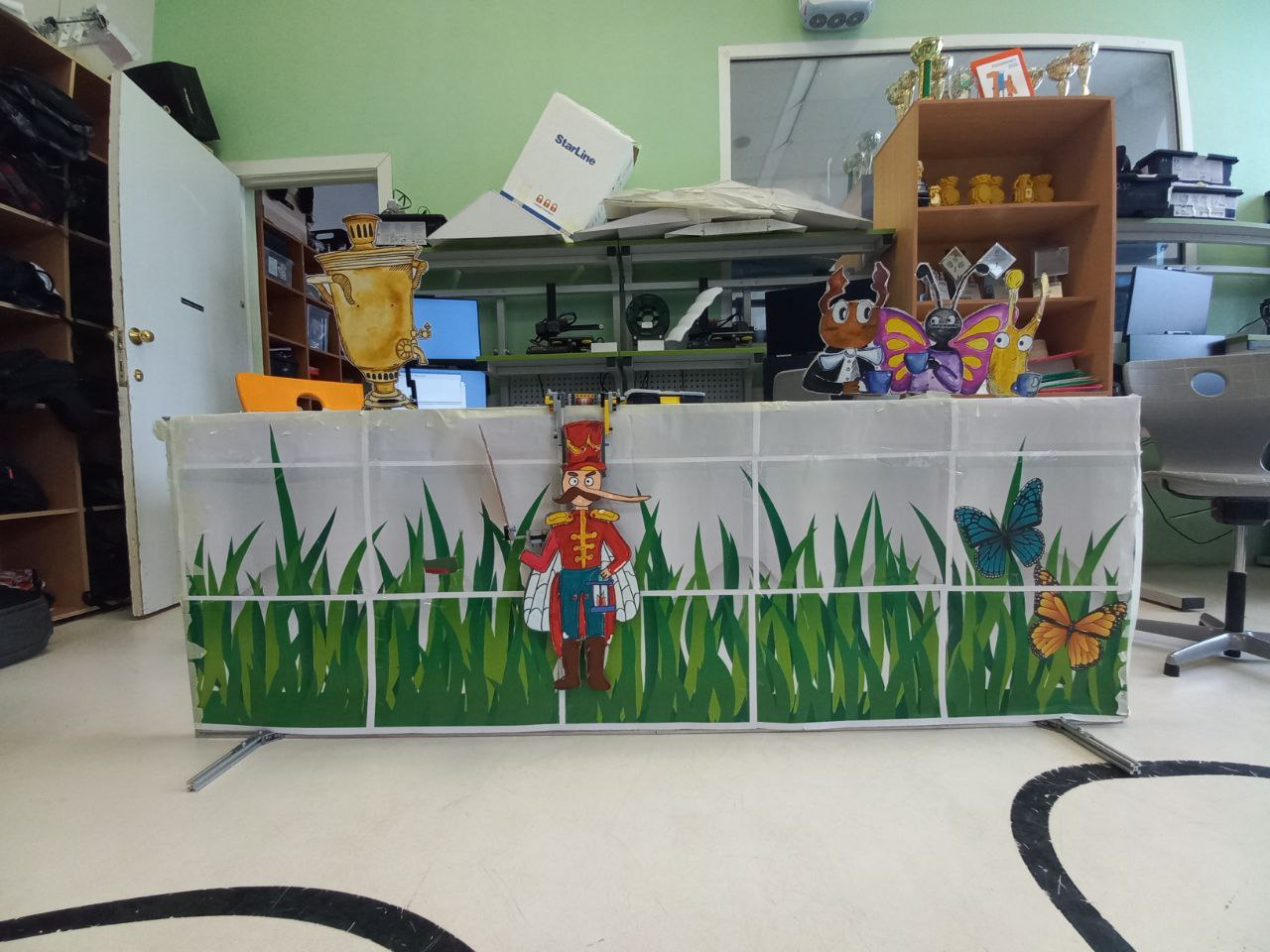 Задачи проекта
Создать трех роботов: Муху-Цокотуху, Комарика, Стенд, используя конструктор Lego Mindstorms EV3, фанеру, алюминиевые направляющие.
Подготовить выступление на RoboCup OnStage.
Схема проекта
Самовар
Гости
Комарик
Маячок
Муха-Цокотуха
Описание конструкции роботов
Муха-Цокотуха: омниробот, собранный на основе Lego Mindstorms EV3 с использованием платформы из фанеры. Включает в себя 3 датчика расстояния, большой мотор для захвата, IRSeeker.
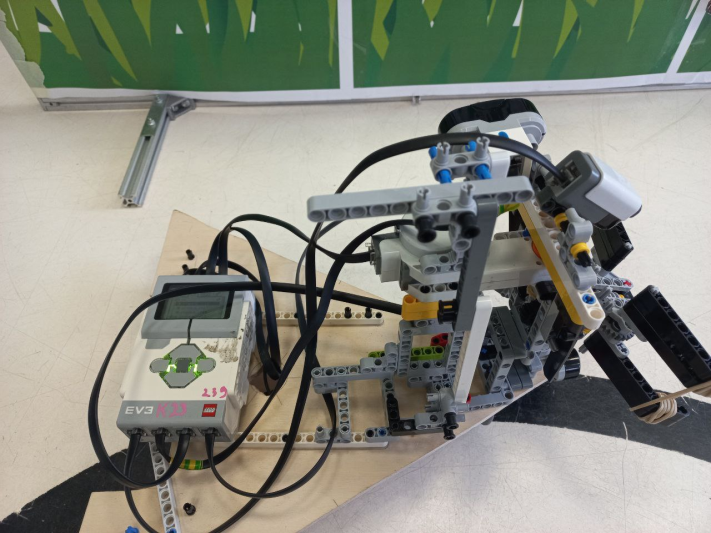 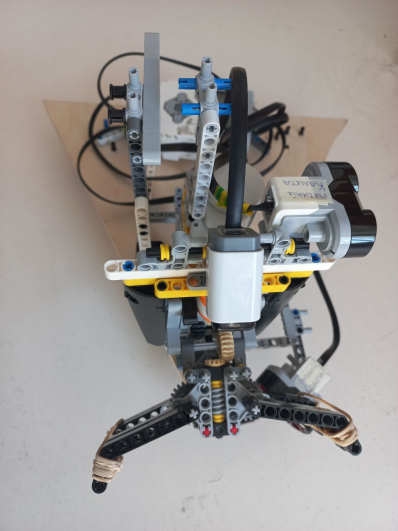 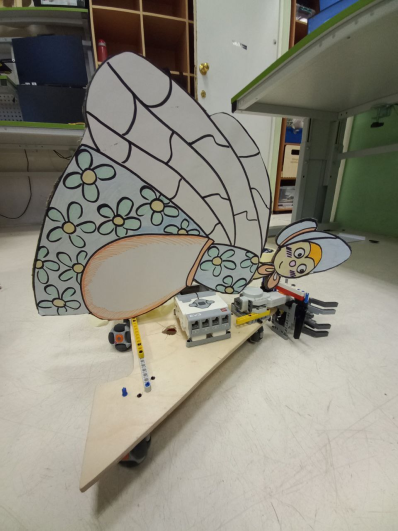 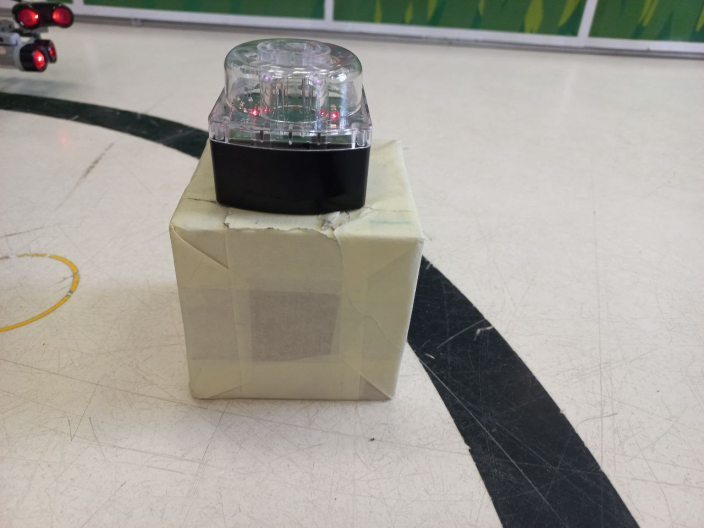 Описание конструкции роботов
Паук: тележка, собранная на основе Lego Mindstorms EV3 с использованием платформы из фанеры. Включает в себя датчик расстояния, большой мотор (падение шляпы).
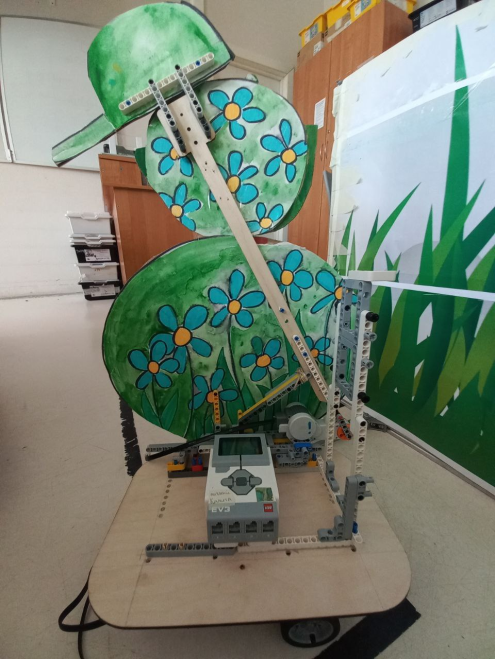 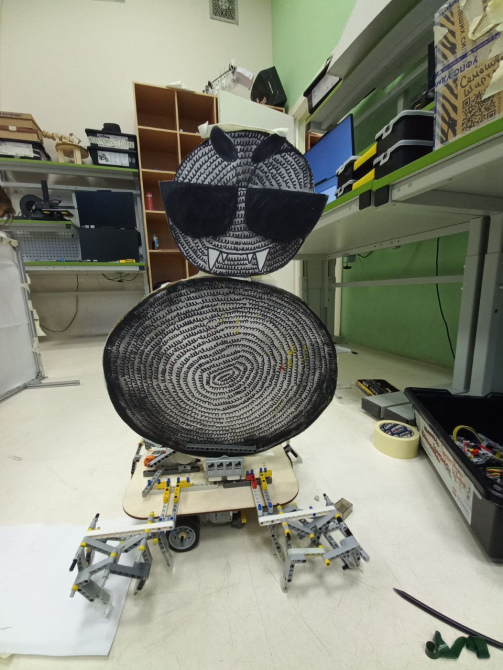 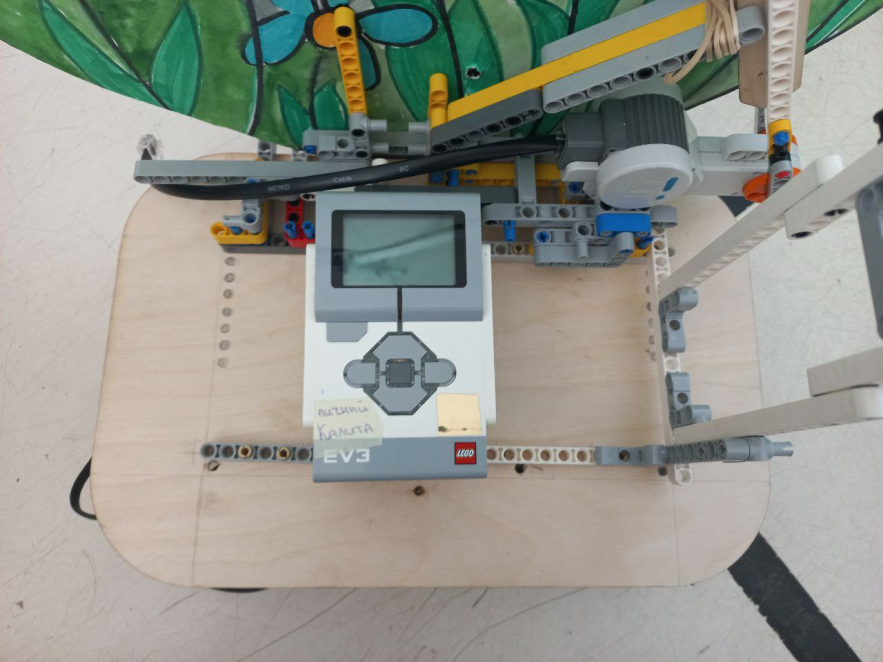 Описание конструкции роботов
Стенд: конструкция, собранная из алюминиевых направляющих, с использованием конструктора Lego Mindstorms EV3 и фанеры. Включает в себя три больших мотора с редукторами, датчик расстояния, средний мотор (сабля).
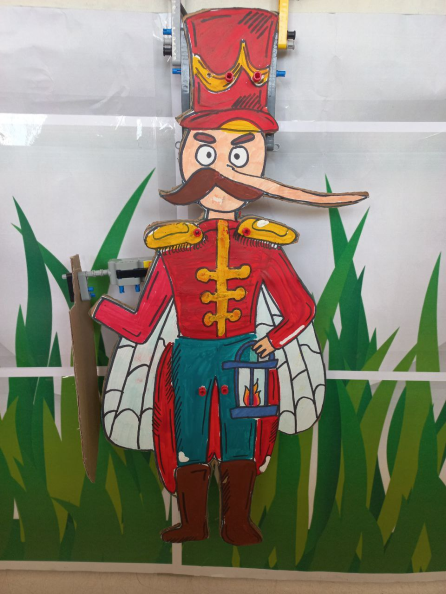 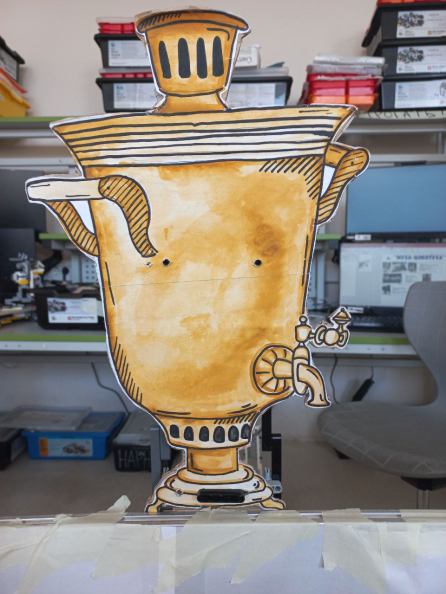 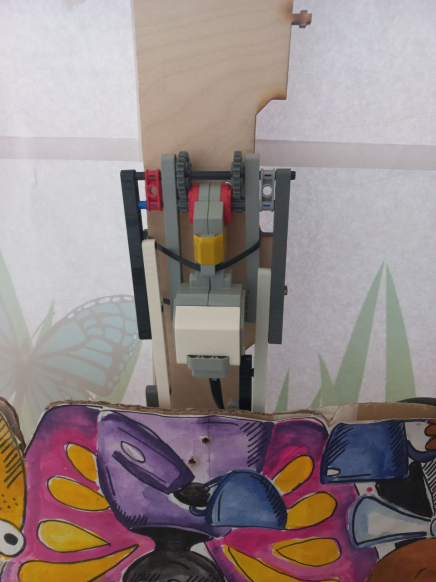 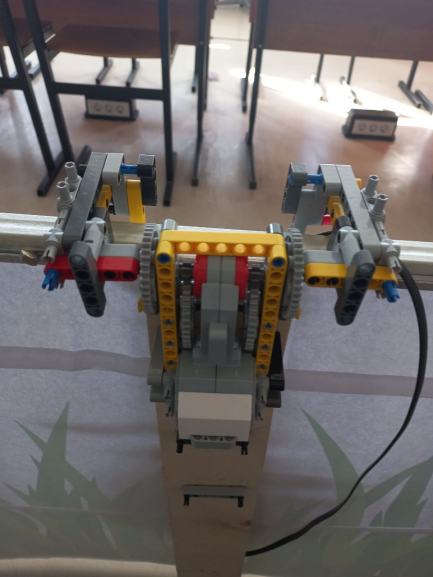 Алгоритм работы
Сценарий: 
Муха едет ( три больших мотора + три омниколеса) при помощи датчика IRSeeker к монетке. 
Муха захватывает монетку при помощи конструкции из LegoEV3 с использованием редуктора. 
Муха по стенке едет обратно. 
Муха раскрывает захват и опускает монетку на пол. 
Робот-Стенд замечает Муху-Цокотуху датчиком расстояния и поднимает  (большой мотор + редуктор ) самовар. 
Появляются ( большой мотор + редуктор) гости. 
Разворачивается и начинает приближаться к Мухе робот-Паук. 
Гости опускаются обратно. 
Из-за стенда появляется Комарик ( большой мотор + редуктор ). 
Комарик при помощи среднего мотора опускает саблю. 
Датчик расстояния Паука замечает саблю, и робот отъезжает назад.
Алгоритмы и регуляторы
Роботы запрограммированы в среде RobotC. 
Использованные алгоритмы:
Езда к инфракрасному маячку при помощи датчика IRSeeker. 
Езда по стенке при помощи датчика расстояния.
Выводы
Мы выполнили все поставленные перед собой задачи, выступили на OnStage Primary, инсценировали сказку «Муха-Цокотуха»
Авторы проекта
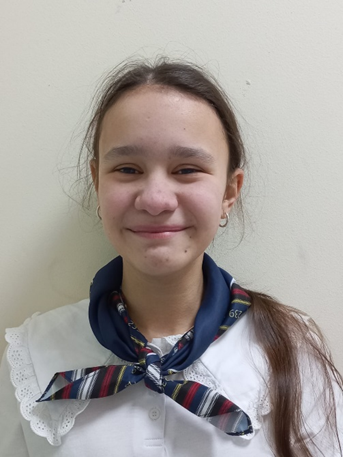 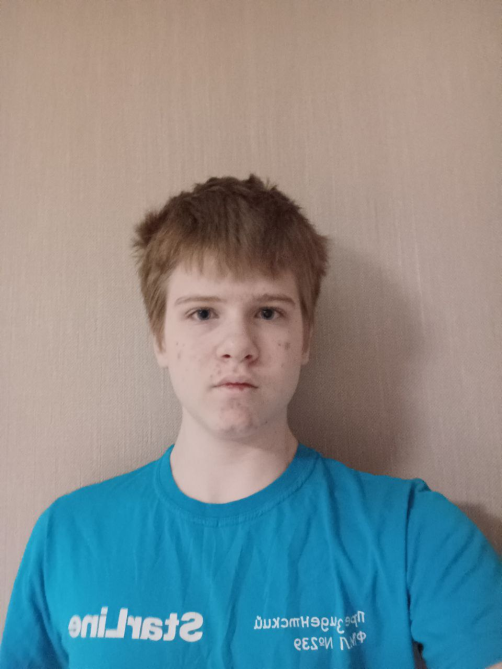 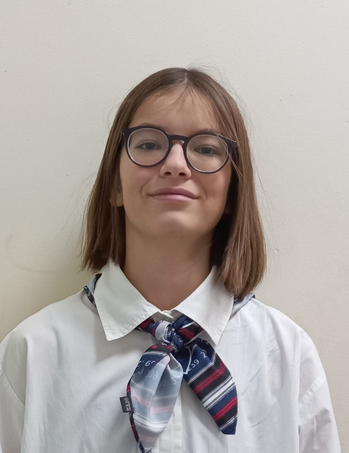 Ширтанова Валерия конструктор - программист
Денис Карьев
конструктор-программист
Семенова Варвара   конструктор - программист